Announcements—Final Q & AUpdate on Bill & Melinda Gates Foundation’s Demand Generation Initiative for VMMC
Sema SgaierBill & Melinda Gates Foundation
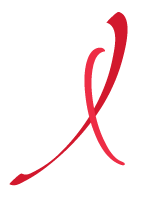 1
[Speaker Notes: Emmanuel: Could you remove the “Monitoring, Reporting and Quality of Services” at the bottom of Jason Title?]
BMGF’s Demand Generation Strategy
Strategy: Collaborate closely with all stakeholders to  catalyze and scale up innovative demand generation approaches
Initiatives: 
Systematic analysis of demand generation literature (3iE)
                  (http://www.3ieimpact.org/media/filer/2013/03/22/white_paper__vmmc.pdf)   
Documentation of  ongoing demand generation initiatives in the field (BBC WST)
Funding for impact evaluations of innovative demand generation initiatives (3iE)
                    (http://www.3ieimpact.org/en/funding/thematic-window/thematic-window-3-voluntary-               male-medical-circumcision/)
Co-organize convening on demand generation in Zambia (Government of Zambia and PEPFAR)
Fund market research and demand generation initiatives where and when needed (TBD)
2
Update & Next steps:
BBC WST documentation:
Second round of country visits to fill in information gaps (June/July 2013)
All materials to be posted on VMMC Demand Generation URL page by September 2013 

3iE Impact evaluation:
Proposals received and are being reviewed
Announcement to be made on July 30; grants signed by August 30 

Zambia convening: 
Meeting report completed and distributed by June 30, 2013
Short film on meeting by July 15, 2013
3
Information related to the VMMC webinar series please contact: 
Emmanuel Njeuhmeli at enjeuhmeli@usaid.gov or
Tigistu Adamu at Tigi.Adamu@jhpiego.org
4
https://www.surveymonkey.com/s/TTXGPGR
5
Close of Webinar
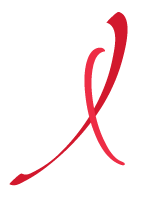 6
[Speaker Notes: Emmanuel: Could you remove the “Monitoring, Reporting and Quality of Services” at the bottom of Jason Title?]